İslam Medeniyetinin Farklı Coğrafyalardaki İzleri
Neler öğreneceğiz?
İslam medeniyetinin, dünyanın farklı bölgelerindeki etkilerini fark eder.
İslam medeniyetine ait eserlerden hangilerini biliyorsunuz?
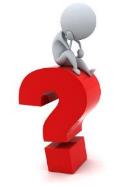 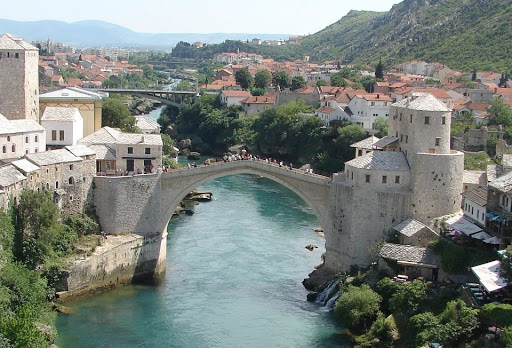 https://www.youtube.com/watch?v=2KNB8rMtSh4
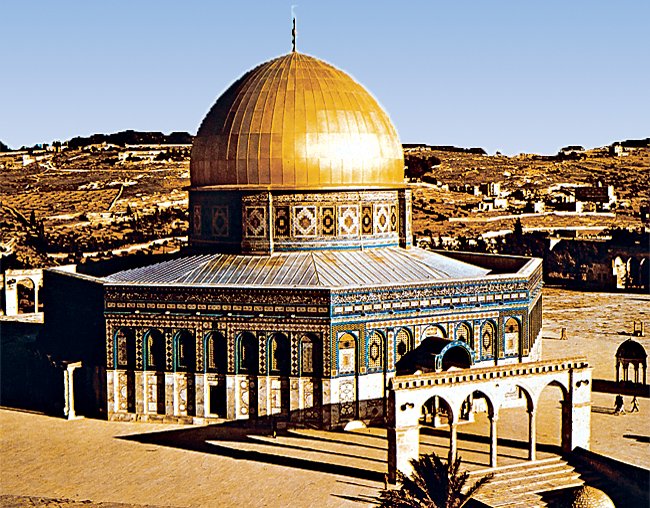 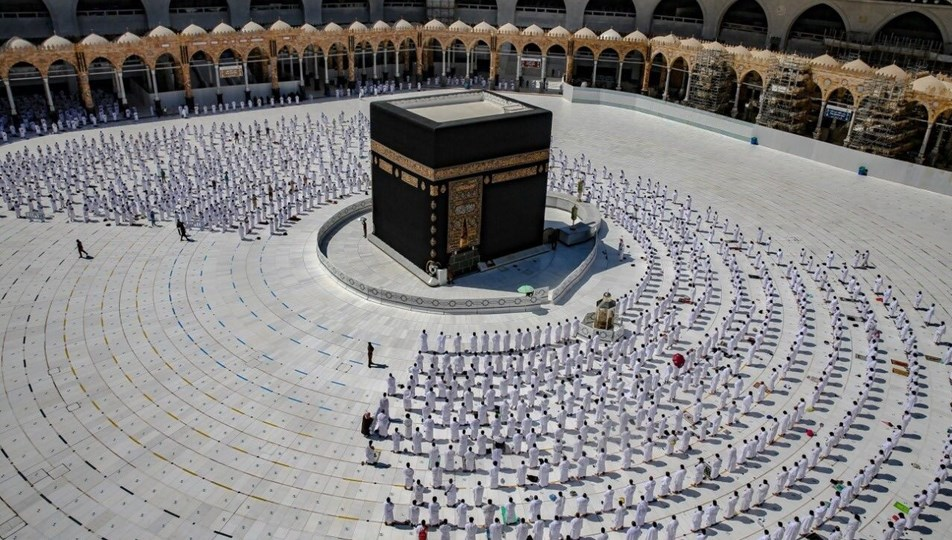 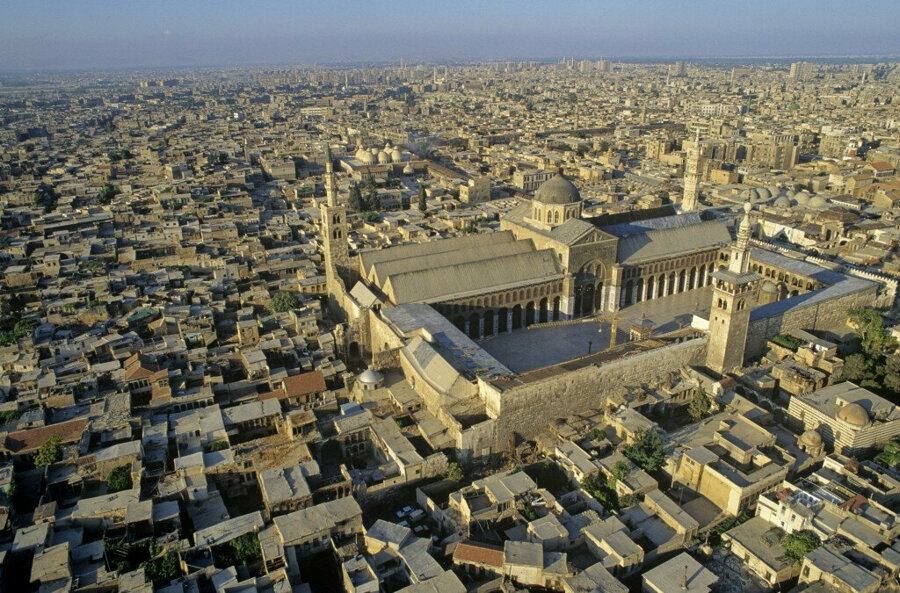 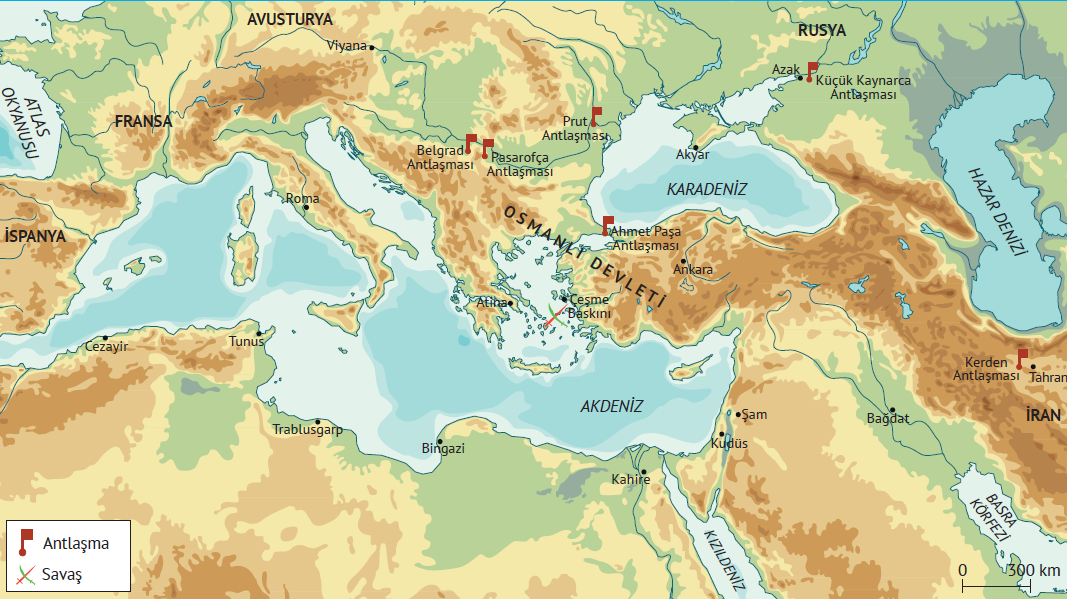 Mekke’de doğup Medine’de yeşeren İslam fetihlerle Arap Yarımadası’nın dışında da yayılmaya başlamıştır.
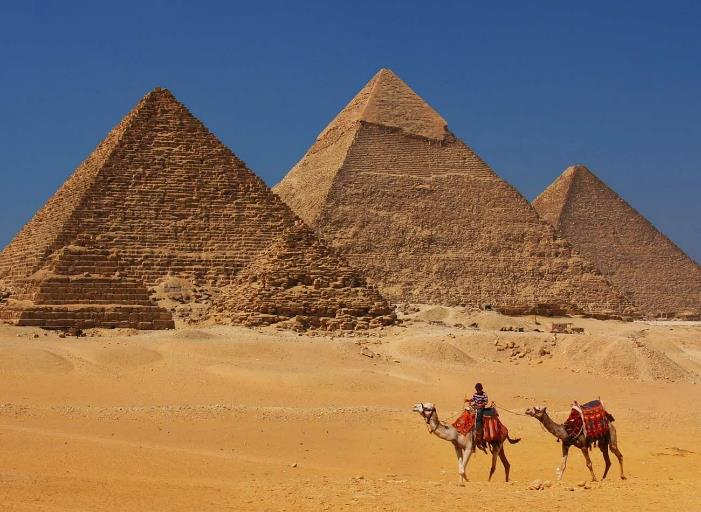 Hz. Ebubekir (r.a.) zamanında Filistin, Irak ve Suriye taraflarına fetihler başlamış,
Hz. Ömer (r.a.) zamanında ise hızlanarak Irak, İran, Suriye, Filistin ve Mısır Müslümanların hakimiyetine geçmiştir.
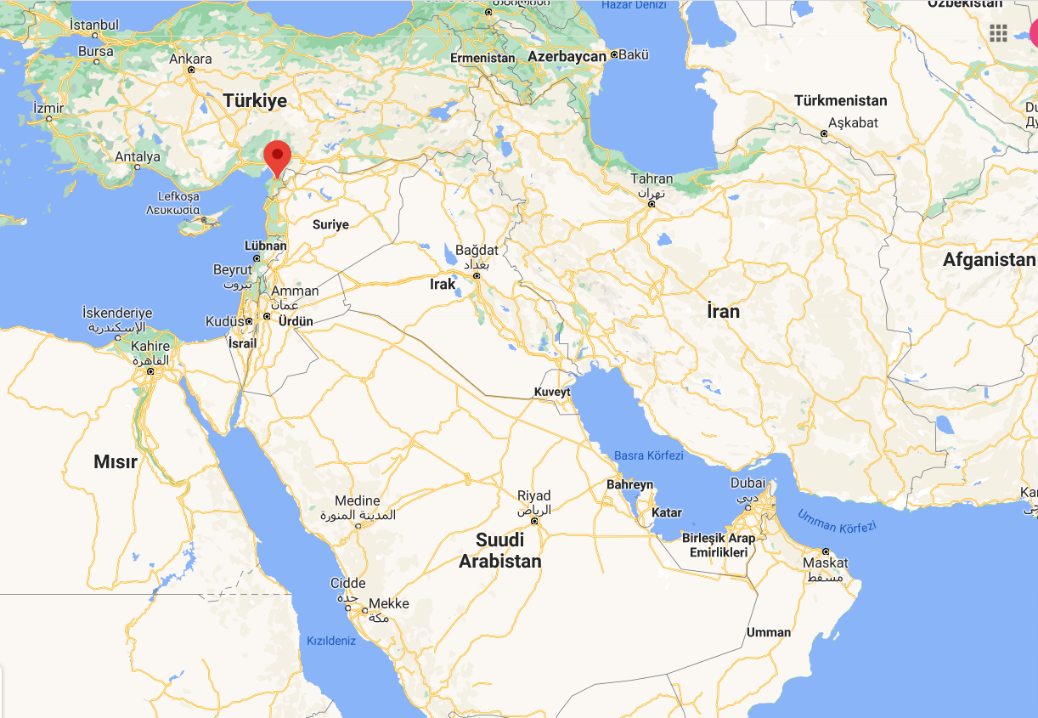 Filistin
Fetihlerle birlikte Hz. Ömer (r.a.) döneminde İslam’ın temel ilkeleri esas alınarak İslam medeniyetinin yönetim, hukuk, sanat ve bilim anlayışı oluşmaya başlamıştır. Bu süreçte küfe ve Basra gibi yeni şehirler kurulmuştur.
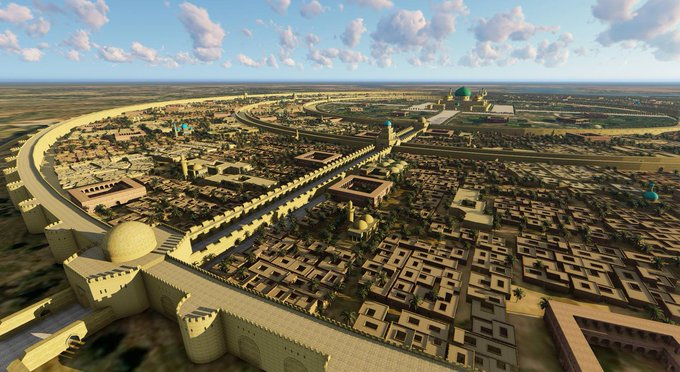 Dört halife ile başlayıp Emevi, Abbasi, Selçuklu, Osmanlı ile gelişip büyüyen İslam kültür ve medeniyeti ağırlıklı olarak Asya, Afrika ve Avrupa kıtalarında yayılmıştır.
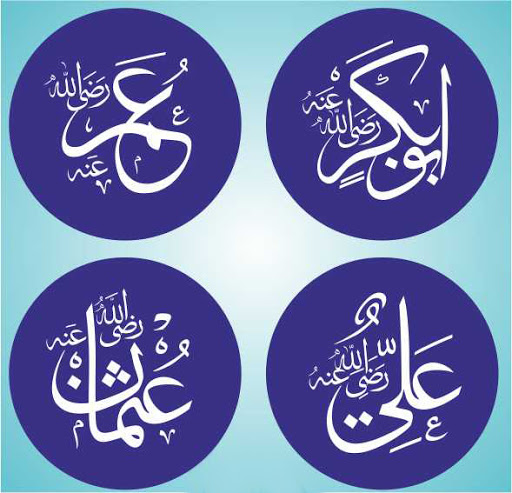 Bunlar bazı farklılıklarla birlikte özü itibariyle İslam kültür ve medeniyetini oluştururlar.
https://www.youtube.com/watch?v=nXoRy-ViiXw
Bu coğrafyalarda Müslüman milletler, başta Arapça olmak üzere kendi ana dilleriyle eserler vermişlerdir. Ana dilde verilen eserler arasında Arapçadan sonra Farsça ve Türkçe önemli bir yere sahiptir.
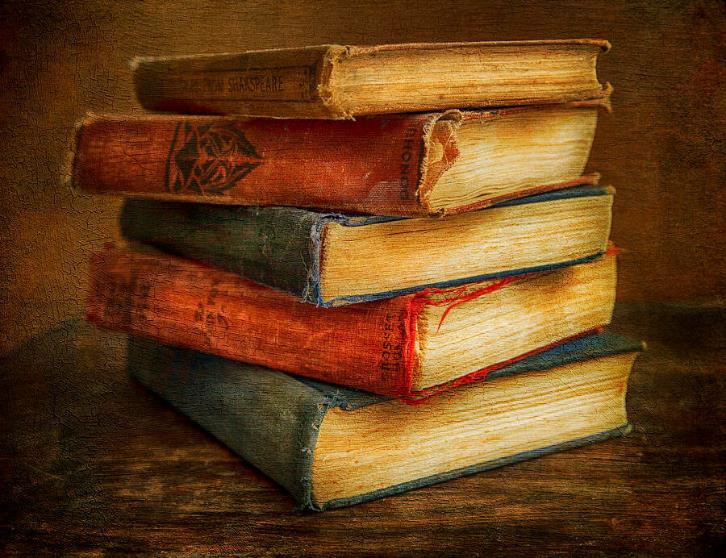 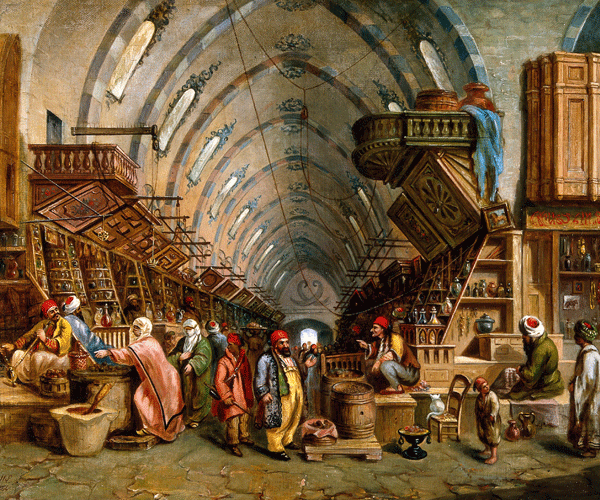 İslam medeniyetinin farklı coğrafyalardaki izlerini bugün görmek mümkündür. Bunların oluşmasında sahabilerin, yöneticilerin, alimlerin, komutanların ve tüccarların önemli yeri ve rolü vardır.
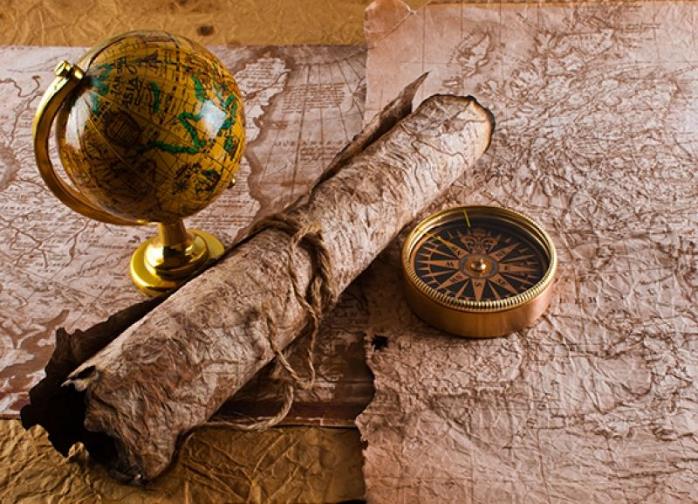 Bundan sonraki derslerimizde:
İslâm medeniyetinin tarihî süreçte hayat bulduğu ilim ve kültür havzalarından bazılarına ve İslam medeniyetinin gelişmesine katkıda bulunanlara özetle değinilecektir.
Velhasıl…
İslam büyük bir medeniyettir. Bizler de bu büyük medeniyetin devamıyız, ayrılmaz bir parçasıyız. Bunun idrakinde olursak gelecek bizler için daha da anlamlı bir hal alacaktır.
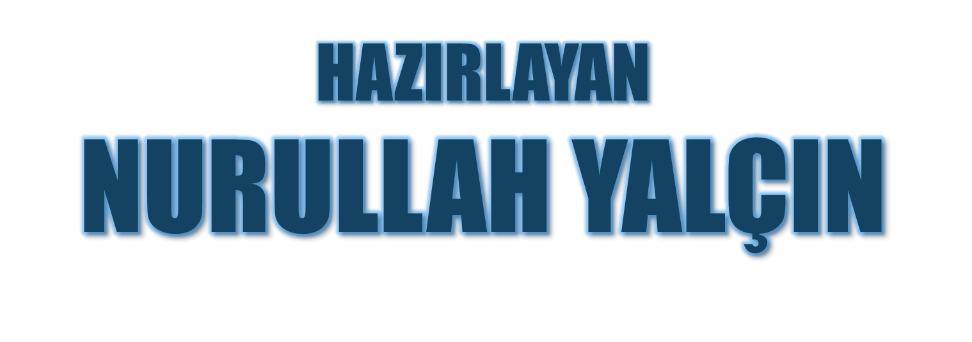 Tekirdağ/Çerkezköy
13.02.2021